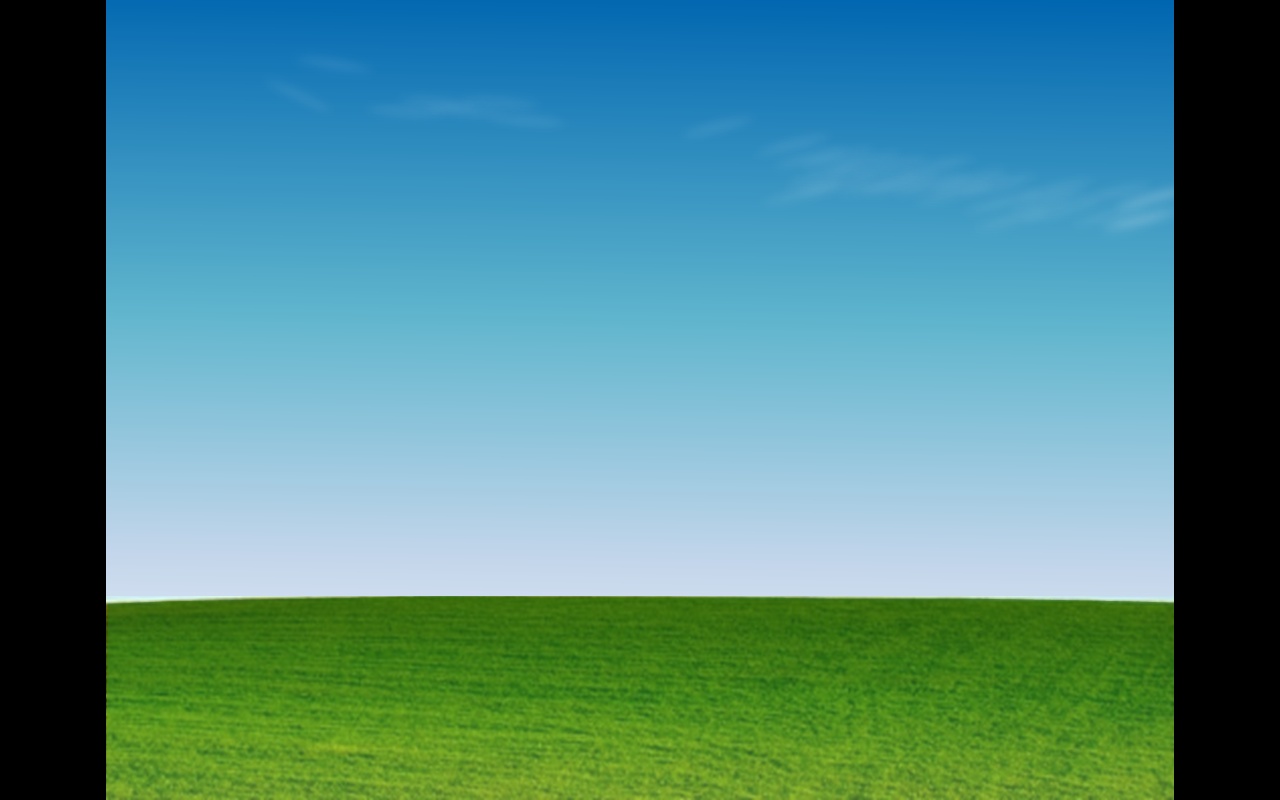 IT Governance…
M. Peter Adler
when you have not been breached.
Patrick  J. Feehan
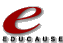 It Should Be an Easy Proposition
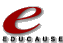 IT Departments in Higher Education are Smart and Virtuous.
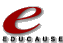 Why Can’t We All Have a Simple Board Resolution Like Indiana?
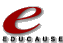 1
Resolution of the Trustees of Indiana UniversityRegarding the Leadership, Responsibility, and Security of IU's Information Technology Infrastructure
1
WHEREAS, the advent of the Internet has significantly transformed the manner in which information is stored on interconnected servers throughout the world; and
1
WHEREAS, the Internet is an information technology environment in which it is possible to have inadvertent or intentional unauthorized access to Internet sites and related servers; and
1
WHEREAS, successful intrusions into Internet sites and servers can lead to the disclosure of sensitive personal and institutional information; and
1
WHEREAS, it is critical that Indiana University protect its institutional information and information technology infrastructure so as to reduce the possibility of unauthorized access to servers holding sensitive information or running mission-critical applications.
1
NOW THEREFORE BE IT RESOLVED that the Trustees direct the Office of the Vice President for Information Technology and CIO to develop and implement policies necessary to minimize the possibility of unauthorized access to Indiana University's information technology infrastructure regardless of the Indiana University office involved; and
1
BE IT FURTHER RESOLVED that the Trustees direct the Office of the Vice President for Information Technology and CIO, which may draw upon the experience and expertise and resources of other University offices (including the Office of Internal Audit), to assume leadership, responsibility, and control of responses to unauthorized access to Indiana University's information technology infrastructure, unauthorized disclosure of electronic information and computer security breaches regardless of the Indiana University office involved.
We All Like to Think…It Takes a Village, and We Are the Smartest People In This Village When It Comes To Information Security
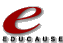 Or….
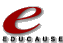 Does It Take A Breach?
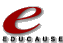 2
A simple but fascinating conversation was held on the Educause Security Listserv in November of 2008.  Kathy Bergsma of the University of Florida asked:
I'm interested in hearing about your success stories engaging senior management support for security initiatives.  What methods worked at your institution?  

She inquired about several methods:
Fear, uncertainty and doubt
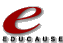 Metaphors and analogies
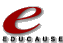 Working behind the scenes
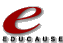 Relationship building with key players
Comparison with peer institutions
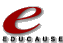 Financial benefits such as ROI (return on investment)
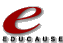 Metrics
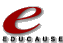 Ask forgiveness rather than permission
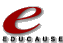 Leverage an incident
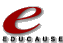 So what do you suppose was the first response she got back?
“Kathy: while I don't recommend it, A BREACH certainly helped get upper managements attention! After the clean up and notification, we were able to garner some additional resources.” (Emphasis Added)
3
Others talked about approaches outside a breach
4
“In advance, evaluation and testing of new security tools and bringing very colorful graphs to senior management, before ask for anything. (altogether: Working behind the scene and Metrics)”
“Development, adoption, deployment, and compliance monitoring of an IT Security Governance Industry Standard such as ISO 27002:2005.”
5
“1. Policy in place to address HIPAA or other security requirements;
2. Understanding business requirements, being flexible and selling it in a manner that makes sense for whichever audience we're presenting to;
3. Comparisons with peer institutions and industry standards”
6
“On occasion, an audit issue or an incident will also help drive something forward.  In my experience though you have to capitalize on those pretty quickly otherwise priorities will shift and they'll be forgotten about.”
7
8
“Create a Business Rationale for Cyber Security”
“Working behind the scenes, lots of 1-1 engagement in the community (even if not defined as 'key' players), incremental steps and not trying to make the issue so big, encompassing, or scary that it loses credibility, or asking for disproportionate funding or level of authority - it helps to work within the culture.”
9
“Performing a risk assessment helps us out.  If you can get them to commit a few hours of staff time to an RA then you can provide some assurance that whatever steps you recommend are well reasoned and show a risk-based strategy for identifying solving security problems.  This helps me to avoid the impression that an initiative is just the security people being paranoid.”
10
We are required to have guidelines that are compatible with State IT security policies and, as a result, our security officers developed a comprehensive set of guidelines that address risk management, security policy, access controls, network security, nonpublic information, encryption, and other areas.
11
12
“We are engaged in most of the activities listed below with some being more successful than others.  Hands down the activity that has shown the most success and has proven the most beneficial to our security cause is our incident response strategy when an incident involved confidential data.”
“Compliance with laws can be a major driver - state data breach law was a motivator here.
13
Our Informal Poll Amongst Colleagues
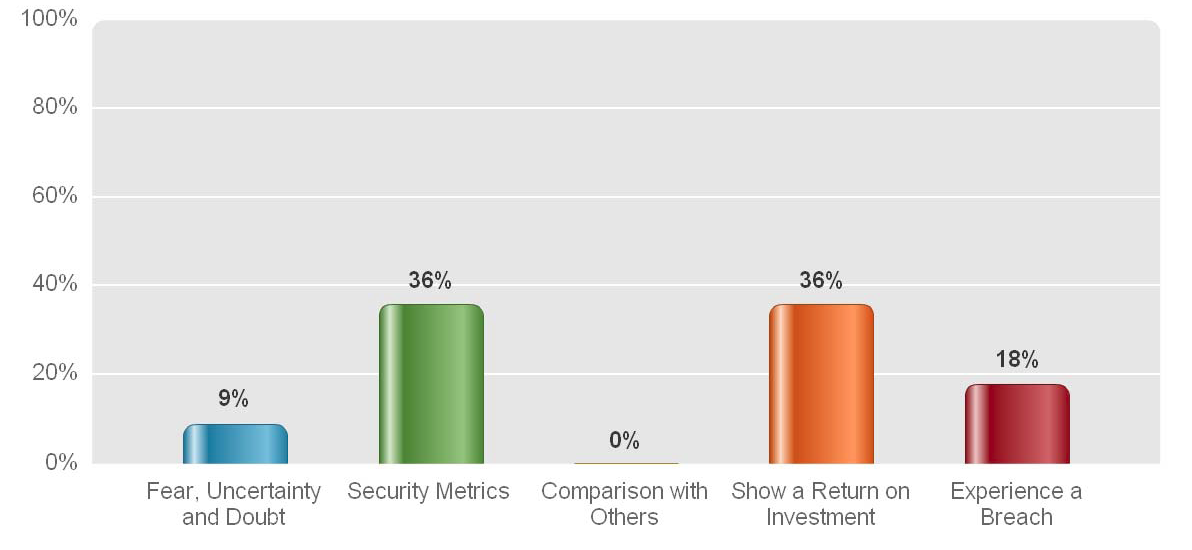 All sorts of ways…..
To make your case.
I prefer charts 
and graphs – 
I like 
making my case
ISO 27002: 2005 
hands down!
No, you have to perform a risk assessment!
You have to 
scare them!
Just barge ahead
and ask for
forgiveness later
Think like a 
brand manager!!
How does a brand manager think?
They “leverage” the brand.
They use an existing and well known brand name to enter a new product.
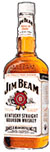 Examples?
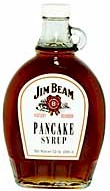 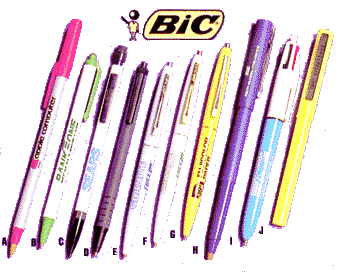 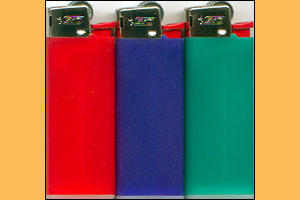 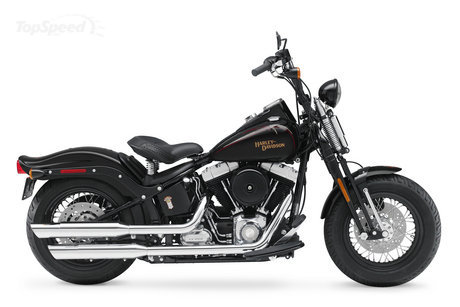 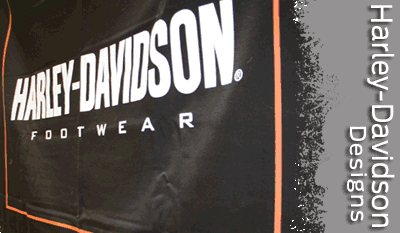 What “Brands” can we leverage?  How about Red Flags?  PCI?    GLBA?    HEAA? HIPAA?
All of these compliance items are well known to our schools and require information security.  Can we leverage that?
Summing up, without a breach we have…
∆ Comparison with peer institutions 
∆ Metaphors and analogies 
∆ Fear, uncertainty and doubt 
∆ Working behind the scenes; Relationship Building with key Players
∆ Financial benefits such as ROI (return on investment); Metrics 
∆ State breach Laws or State InfoSec         Laws
∆ Ask forgiveness rather than permission 
∆ Leverage the information security brand
Or, we can always wait for the breach.
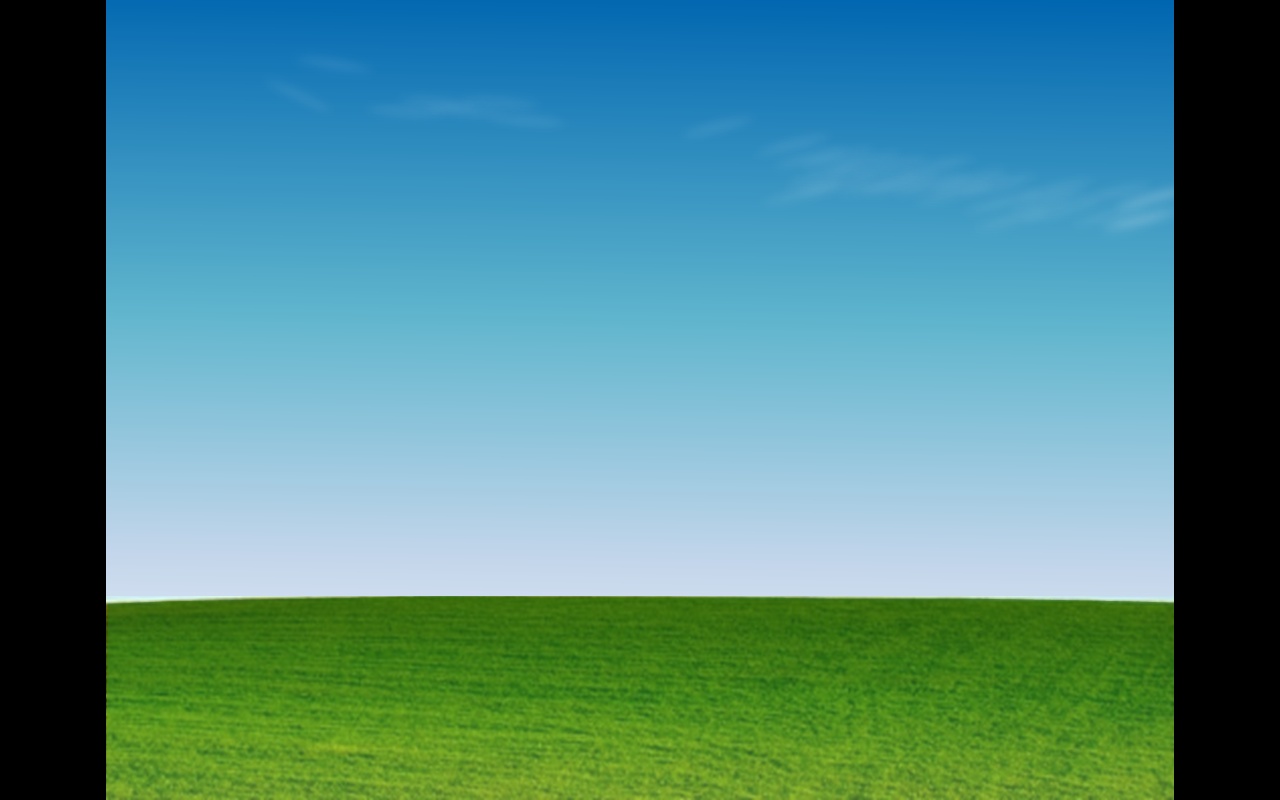 IT Governance
Yes We Can!
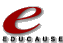 Questions?Fill Out Your Evaluations!!
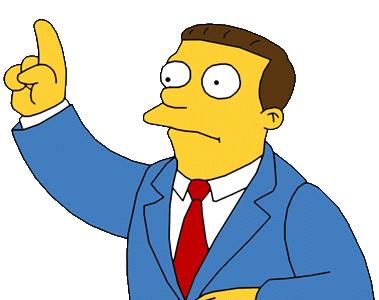 54